ANADOLU BİTKİLERİ 

EXPO’ DA
Çalışmaya Nasıl Başlamalısınız?
        İlk olarak yarışmanın bütün aşamalarında size rehberlik edebilecek okulunuzdaki biyoloji öğretmenlerinden biriyle çalışmaya başlamalısınız.
       Yarışmaya katılmaya karar verdiğinizde yörenizdeki bitkiler hakkında size bilgi aktarabilecek, tercihen bu bitkileri bizzat kullanmış kişileri bulmalısınız. Bu yarışma tamamen insanların tecrübeye dayalı bilgilerini derlemeyi amaçladığından toplayacağınız bitkilerle ilgili bilgileri verecek kişiler kendi yörenizden olmalıdır.
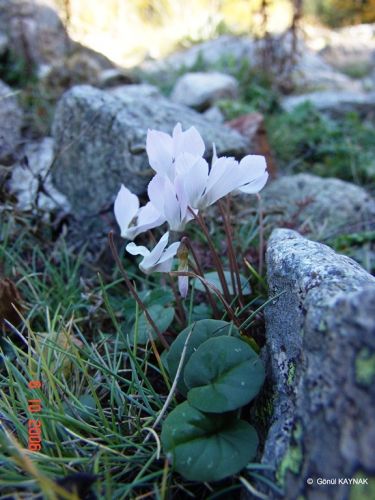 Cylamen cilicicum
Size bitkiler hakkında bilgi aktarabilecek kişi veya kişilerle görüşerek yörenizde çeşitli amaçlarla yararlanılan bitkilerden, soğanlı bitkilerden ve zehirli oldukları bilinen bitkilerden hangilerinin doğada bulunabileceklerini belirlemeye çalışınız. 

Ayrıca bu bitki çeşitlerinin hangi mevsimlerde geliştiğini, yaprak ve çiçeklerini hangi zamanlarda oluşturduklarını öğrenerek not alınız. Aldığınız notlar hangi bitki çeşitlerini hangi zaman aralıklarında, nereden temin edeceğiniz konusunda plan yapmanıza yardımcı olacaktır. 
Hangi hastalığa hangi bitkiler iyi gelir, hangi bitkilerden hangi süs eşyası yapılır?” sorusundan değil,  “Yöremizde hangi bitkileri hangi amaçlarla kullanıyoruz, ayrıca yöremizde zehirli ve soğanlı bitkiler var mı?“ sorusundan yola çıkarak hazırlık yapmalısınız. 
    Toplayacağınız bitki çeşitlerinin özellikleri ve yararlanma şekilleri ile ilgili bilgileri (Yarışma Bilgi Formunda istenen bilgiler olmalıdır.) bir deftere not alınız. Aynı bitki hakkında değişik bilgiler olabileceğini düşünerek farklı kişilerle de görüşünüz. Özellikle kullanılma amacı ve kullanım şekline ait bölümlerde size bilgi veren kişilerin kullandığı sözcükleri değiştirmeden yazmaya özen gösteriniz.
“ Hangi hastalığa hangi bitkiler iyi gelir, hangi bitkilerden hangi süs eşyası yapılır?” sorusundan değil,  “Yöremizde hangi bitkileri hangi amaçlarla kullanıyoruz, ayrıca yöremizde zehirli ve soğanlı bitkiler var mı?“ sorusundan yola çıkarak hazırlık yapmalısınız. 
 
Toplayacağınız bitki çeşitlerinin özellikleri ve yararlanma şekilleri ile ilgili bilgileri (Yarışma Bilgi Formunda istenen bilgiler olmalıdır.) bir deftere not alınız. Aynı bitki hakkında değişik bilgiler olabileceğini düşünerek farklı kişilerle de görüşünüz. Özellikle kullanılma amacı ve kullanım şekline ait bölümlerde size bilgi veren kişilerin kullandığı sözcükleri değiştirmeden yazmaya özen gösteriniz.
Bitki Örneklerini Nasıl Toplamalısınız?  

      Bitkiler toplanırken bitkilere ait yapıların (dal, yaprak, gövde, çiçek gibi) kesilmesi, sökülmesi, taşınması ve korunması için kısa saplı kazma, bahçe bıçağı veya budama makası, bahçıvan eldiveni, gazete kâğıtları, naylon poşet gibi malzemelerle birlikte bitkilerin kurutulacak kısımlarının fotoğraflarını çekmek üzere kamera, yoksa cep telefonu bulundurulmalıdır. 

Bitki örnekleri yağışsız ve güneşli havada toplanmalıdır. Çünkü uygun olmayan hava koşullarında toplanan bitki örneklerinin korunması güçtür.
Bitki örneklerinin kurutulması sırasında bozulmalar oluşabilir. Bu sorun aynı bitki örneğinden birkaç tane kurutularak içlerinden en iyi olanının seçilmesi ile çözülebilir. Bu nedenle aynı bitkinin kurutulacak kısımlarından birden fazla toplanması yararlı olur.
     
 Toplanacak bitkilerin toprak altı kısmında bulunabilecek çamur ve tozlar temizlenmeli ve bitkiler daha sonra kurutulmalıdır. Bu işlem yapılırken gerekmedikçe su kullanılmamalıdır.

Toplanan bitki örneklerinde hastalık veya böceklerin sebebiyet olduğu bozulmalar  olmamalıdır. 

Bitkiler, bitkilerle ilgili bilgileri aktaracak kaynak kişi veya kişilerle birlikte çiçekli oldukları dönemlerde toplanmalıdır.
Topladığınız Bitki Örneklerini Nasıl Kurutmalısınız?

 Toplanacak bitki örneklerinin tanımlanabilmesi yani bilimsel adlarının saptanabilmesi, kurallara uygun şekilde kurutulmuş olmalarına bağlıdır. Bitki örneklerinin değerlendirmeye alınabilmesi için aşağıdaki kurallara uyulması gerekir:


1. Kurutacağınız bitki örneği, çalı veya ağaç grubundan ise yapraklı ve çiçekli bir dal; otsu bitki grubundan ise yapraklı ve çiçekli bir otsu gövde parçası şeklinde olmalıdır. Bitkinin sadece yaprakları, sadece çiçekleri veya sadece meyveleri yeterli değildir. Tek bir yaprak, tek bir çiçek ya da tek bir kök  değerlendirmeye alınmayacaktır. Bitkiler olabildiğince tam olarak (kök, yaprak, çiçek) ve birbirinden ayrılmadan aynı gazete kâğıdı arasında kurutulmalıdır.
2. Kurutma işleminde bitki örneği (yapraklı ve çiçekli bir dal veya  yapraklı ve çiçekli otsu bir gövde parçası) bütün olarak gazete kâğıtlarının arasına koyularak kurutulmalıdır . 
 Kurutma işlemleri sırasında bitkilerin karıştırılmasını önlemek için Yarışma Başvuru Formundaki(YBF)  bitki örneği numarası bitkilerin aralarına koyuldukları gazetelerin kenarlarına yazılmalıdır. Su emmeyen parlak dergi sayfaları kurutma işleminde kullanılmamalıdır. 
Bitki örneğinin boyutları gazete kâğıtlarının arasına sığmayacak büyüklükte ise bitki örneği,                V, W, M, N veya U harfleri şeklinde kıvrılarak konabilir. 
Bitki örnekleri gazete kâğıtları arasına yerleştirilirken yaprak ve çiçeklerin üst üste gelmemelerine dikkat edilmelidir. Aksi takdirde üst üste gelen kısımların kurutulması zorlaşır ve küflenme oluşabilir. Bu nedenle bitki örnekleri elle düzeltilmelidir. Bitki örnekleri kuruduktan sonra kırılgan hâle geleceğinden elle düzeltme işlemi kurutma sürecinin başında yapılmalıdır.
3. Her biri ikiye katlanmış gazete kâğıtlarının arasına yerleştirilen bitki örneklerinin sayısı 20’ye ulaştığında en üste bir mukavva koyulmalı veya Görsel 2-3’ te gösterildiği gibi bitkiler tahta bir çerçeve içine yerleştirilerek kalın iki ip veya iki pantolon kemeri arasında sıkılıp kurutma presi hazırlanmalıdır. Tahta çerçevenin Görsel 3’teki gibi olması, bitki örneklerindeki suyun buharlaşmasını kolaylaştırması bakımından tercih edilebilir. Ancak delikli bir mukavva veya benzeri malzemeler de aynı işi görebilir.
 
4. Belirli sayıdaki bitki örneğini içeren kurutma presi (Görsel 4), hava geçişine izin verecek şekilde, dik olarak ve olabildiğince sıcak, havadar, kuru bir ortama (balkon, çardak altı,  kuru ve rüzgârlı yerler vs.) yerleştirilmelidir. Soğuk hava aşağıda olacağından kurutma preslerinin yerle teması kesilmeli ve kurutma presleri bir iple asılarak kurutma işlemi iki hafta devam ettirilmelidir. Kurutma sürecinde, ıslanan gazete kâğıtları günde en az bir kere kurutma presi açılarak yenilenmelidir. Bu işlem yapılırken bitki örnek numarasının gazete kâğıdının köşesine her seferinde yeniden yazılması unutulmamalıdır.
5. Kurutma işleminin bitip bitmediği, bitki örneğinin kuru ve sert olması ve kaldırıldığında eğilip bükülmemesiyle anlaşılabilir. Etli meyve veya etli yapraklar içeren bitki örneklerinin kurutulması çok daha uzun sürer. Bu tür bitki örneklerini küflenmeleri önlemek için etli kısımlarından boyuna keserek gazete kâğıtları arasında kurutmak gerekir. İyi kurutulmamış bitki örneklerinin kolay küfleneceği, bunun da tanımlanmalarını olanaksız hâle getireceği hatta diğer örnekleri de küflendireceği unutulmamalıdır. Soğanlı bitkilerin kurutulması ise güneş altında ve rüzgârlı bir yere asılarak yapılmalı ve yalnız soğan kısmı kurutulmalıdır. 

Topladığınız bitkilerin meyve ve tohumları diğer kısımlarından (yaprak, çiçek gibi) farklı zamanlarda gelişecektir. Bu kısımlar ise geliştikleri zaman içinde toplanarak kurutulmalı ve kurutma işlemi bittikten sonra ait oldukları bitki örnekleri ile aynı gazete kâğıdı arasına koyulmalıdır.
6. Kurutulan bitkilerin değerlendirilmesi için Görsel 5- 6 ve 7’ de gösterilen nitelikte olması gerekir. Bitki örnekleri, üzerlerine koyuldukları kâğıtlara yapıştırılmamalı ve Görsel 8’ deki gibi dolap veya benzeri ortamlarda gönderme tarihine kadar kurallara uygun şekilde korunmalıdır.
7. Bitkilerin doğadaki fotoğraflarının çekilmesinin yanı sıra yapılan çalışmaların da videoya kaydedilmesi unutulmamalıdır. Fotoğraflar, bitkilerin yaprak, çiçek ve gövdesini hem ayrı ayrı hem de hepsini birden kapsayacak şekilde olmalıdır. Bunun yanı sıra bitkilerin yetiştiği ortamların (habitatın) fotoğrafları da çekilmelidir. 
Video kayıtları ise çalışmalarınızın her aşamasını (bitkileri toplama, kurutma preslerini hazırlama, kaynak kişilerle bitkiler hakkında görüşmeler yapma vs.) kapsamalıdır. Bitkilerle ilgili çekilen fotoğraflar jüri tarafından bitkilerin değerlendirilmesi sırasında kullanılacaktır. Videolar ise yarışma sonucunda düzenlenecek ödül töreninin sunumunda kullanılacaktır.
Kurutulmuş Bitki Örneklerini Nasıl Göndermelisiniz?
 
Kuruttuğunuz her bir bitki örneğiyle ilgili bilgileri kaydettiğiniz “ Yarışma Bilgi Form”larının (YBF) birer çıktısını alınız. 

     Kurutulmuş her bitki örneğini YBF’de numarası yazılı olan çıktısı üzerine, bükülüp kırılması önlenecek şekilde yerleştirerek gazete kâğıtlarının arasına koyunuz. Bitkinin yöredeki adı, kullanım amaçları vs. bu numaralara bakılarak değerlendirileceğinden bu konuya özen gösterilmelidir. Bitki örneklerinin hepsi aynı şekilde üst üste yerleştirildikten sonra en üste öğrenci, öğretmen ve kaynak kişilerle ilgili YBF çıktıları koyulmalıdır. Daha sonra gazete kâğıtlarının alt ve üst kısmına destek oluşturması amacıyla biraz daha büyük boyutta mukavva koyularak bağlanıp paketlenmelidir. Paketleme işleminde hava almayan naylon ambalajlar kullanılmamalıdır.
Paketlenen bitki örneklerinin 21-30 Eylül 2015 tarihleri arasında aşağıda belirtilen adrese kargo veya PTT aracılığıyla gönderilmesi gerekmektedir. (PTT’ nin koli kutularının kullanılması durumunda ayrıca mukavva koyulmasına gerek yoktur.). Bu tarihlerden önce veya sonra gönderilecek bitki örnekleri değerlendirmeye alınmayacaktır. Taşınma sırasında bitkilerde oluşabilecek zararların en aza indirilmesi bakımından paketlerinizin “kırılacak eşya” uyarısı ile taşınması tercih edilmelidir. 
            
 Bitki örneklerin gönderileceği adres: Özel Bilfen Antalya Anadolu ve  Fen Lisesi, Çağlayan mahallesi, 2030. Sokak, Numara 38,  Posta kodu: 07230  Muratpaşa / Antalya